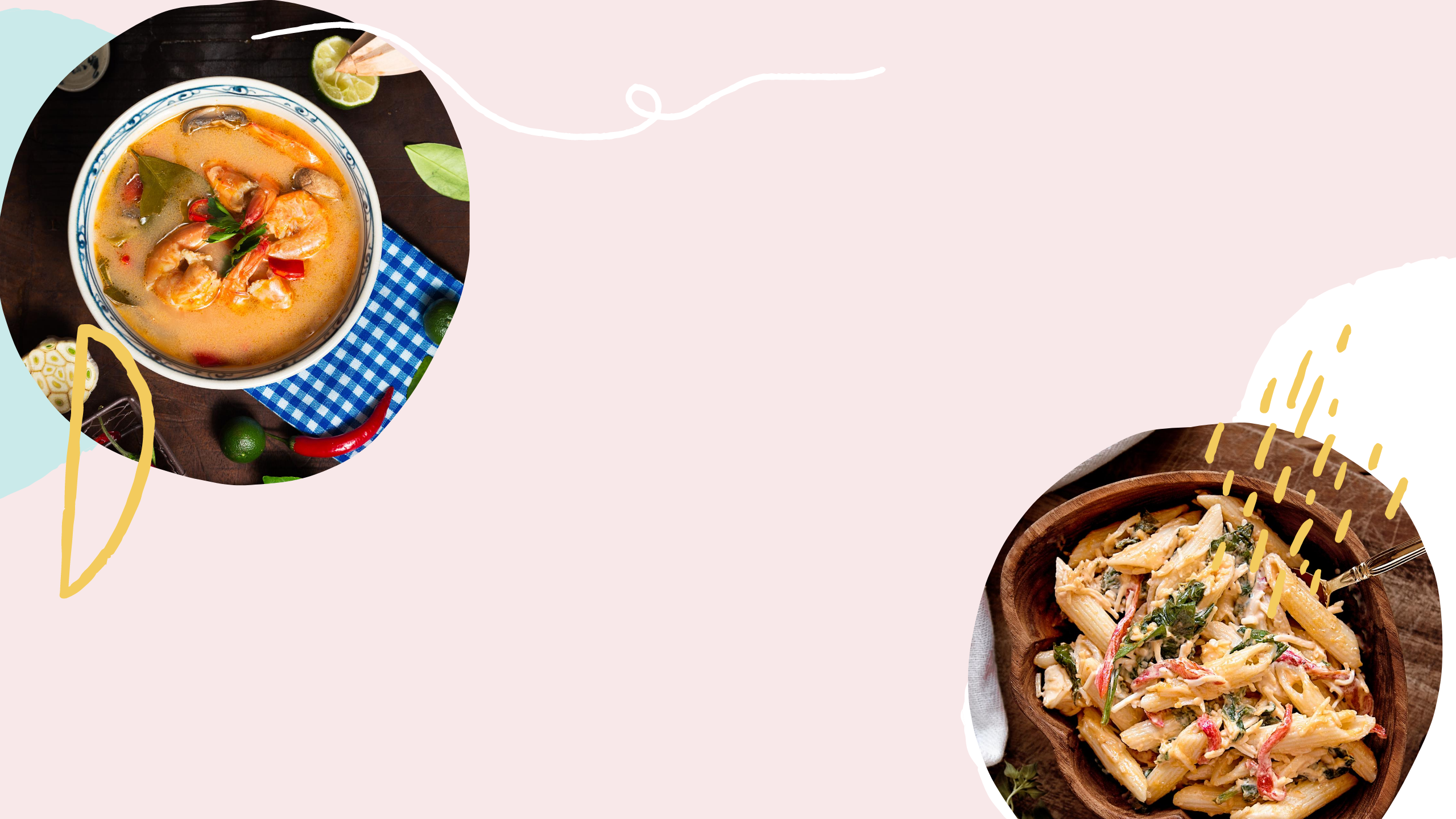 YOUR CHANNEL NAME
DON’T FORGET TO SUBSCRIBE!